Το πρόγραμμα Manhattan
Θοδωροσ Αραμπατζης & κωστας Ταμπακης
19/12/2023
Outline
Το ευρύτερο ιστορικό πλαίσιο
Η φυσική έως τα τέλη της δεκαετίας του 1930
Το Manhattan Project (MP)
Οι απαρχές του MP
Η επιλογή του Οπενχάιμερ ως ΕΥ του MP
Τα στάδια και η δομή του MP
Η ρίψη της βόμβας – πολιτικά και ηθικά ζητήματα
Οι επιπτώσεις του MP στη χρηματοδότηση, στην κλίμακα, και στην έρευνα στις φυσικές επιστήμες
Το ευρύτερο ιστορικό πλαίσιο
Ο 1ος Παγκόσμιος Πόλεμος: ο πόλεμος των χημικών
Η ήττα της Γερμανίας και η συνθήκη των Βερσαλλιών
Η Δημοκρατία της Βαϊμάρης και η άνοδος των Ναζί
Η μετανάστευση Εβραίων και αριστερών επιστημόνων στη Μεγάλη Βρετανία, στις ΗΠΑ, και στη Σοβιετική Ένωση
Η μεγάλη ύφεση στην Αμερική της δεκαετίας του 1930
Η ανακάλυψη της ραδιενέργειας
Antoine-Henri Becquerel, 1852-1908
Marie Curie, 1867-1934
Ο Άλμπερτ Αϊνστάιν (1879-1955) και η Ειδική Θεωρία της Σχετικότητας
E=mc2
Το πυρηνικό μοντέλο του ατόμου 1911-1913
Ernest Rutherford, 1871-1937
Niels Bohr, 1885-1962
Η κβαντική μηχανική, 1925-1926
Werner Heisenberg, 1901-1976
Erwin Schrödinger, 1887-1961
Η πειραματική φυσική πριν τον 2ο Π.Π.Το εργαστήριο Cavendish
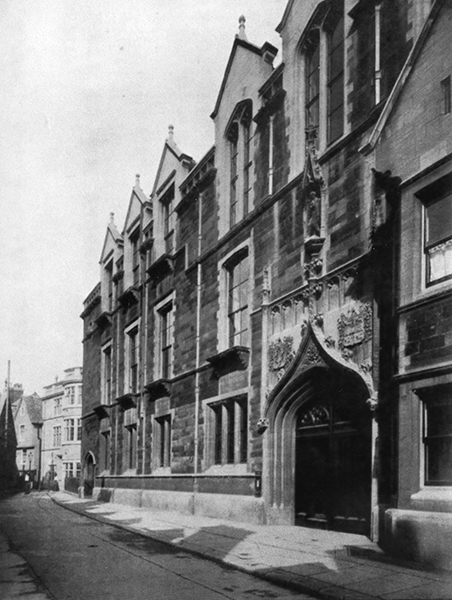 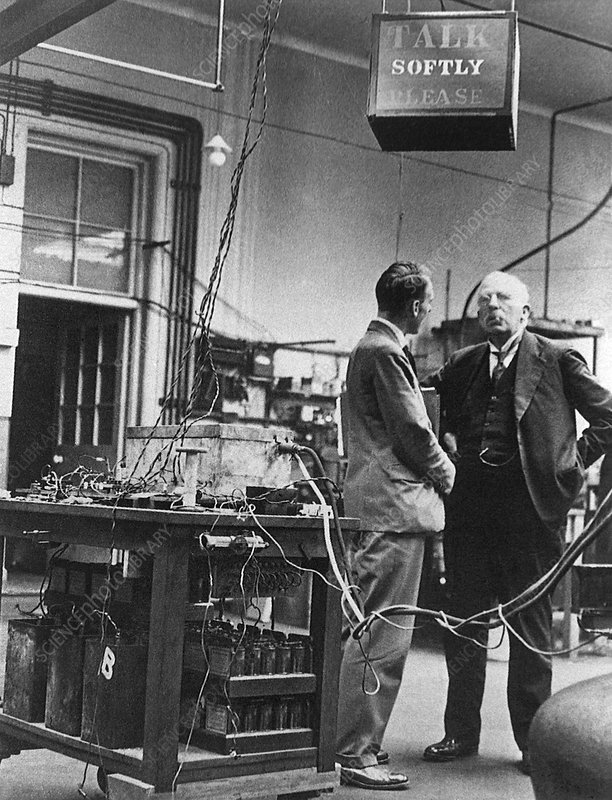 Παρατίθεται στο E. Knowles (ed.), Oxford Dictionary of Modern Quotations, 3rd ed., Oxford University Press, 2007, σελ. 280.
Η ανάπτυξη της πυρηνικής φυσικής
1932: Ο James Chadwick και η ανακαλυψη του νετρονιου
Enrico Fermi, 1901-1954
Ο Ernest Lawrence (1901-1958) και το κύκλοτρο
O Leo Szilard (1898-1964) και η αλυσιδωτή αντίδραση
Η διάσπαση του πυρήνα του ατόμου του ουρανίου (1938)
Otto Hahn, 1879-1968
Fritz Strassman, 1902-1980
Η πρώτη ερμηνεία της σχάσης του πυρήνα
Lise Meitner, 1878-1968
Otto Frisch, 1904-1979
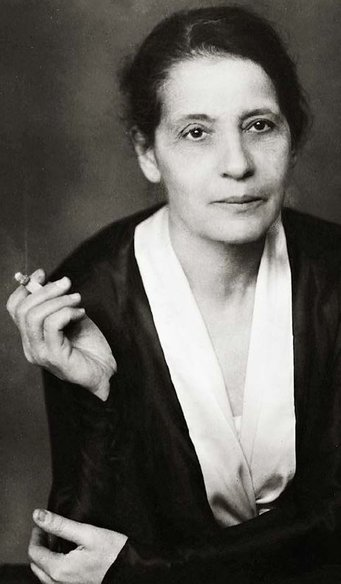 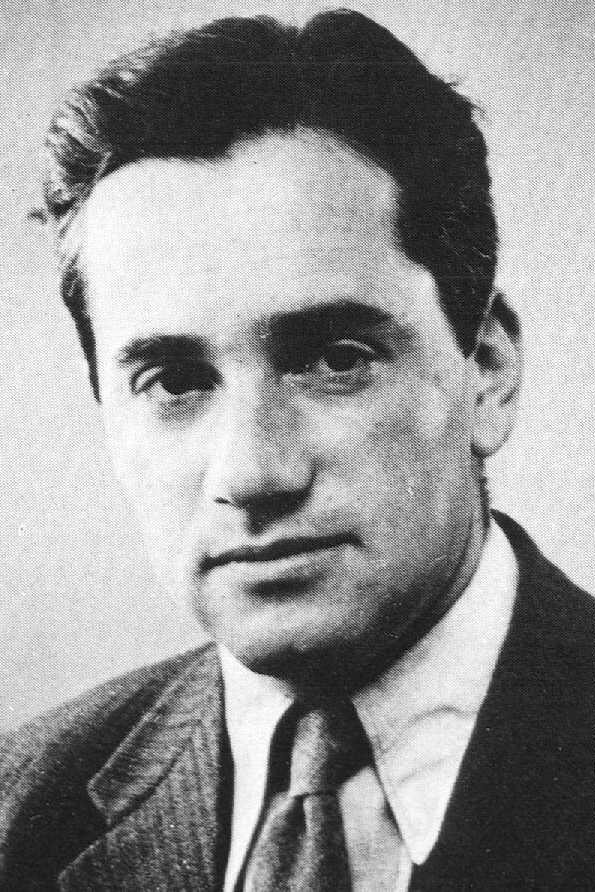 Η επιστολή του Einstein στον Roosevelt2 Αυγούστου 1939
NDRC (Εθνική Επιτροπή Έρευνας για την Άμυνα)
Vannevar Bush, 1890-1974
James Conant, 1893-1978
Τα «προαπαιτούμενα» για την κατασκευή της ατομικής βόμβας
Ακριβής υπολογισμός κρίσιμης μάζας
Διαχωρισμός ισοτόπων U-238 και U-235 — εμπλουτισμός U-235
Μέθοδοι διαχωρισμού ισοτόπων (π.χ., ηλεκτρομαγνητικός διαχωρισμός, αέρια διάχυση)
Μάρτιος 1940: Ο πρώτος υπολογισμός της κρίσιμης μάζας (1-5 kg)
Rudolf Peierls (1907-1995)
Otto Frisch
1941: Η ανακάλυψη του πλουτωνίου
Glenn Seaborg (1912-1999)
Pearl Harbor, 7 Δεκεμβρίου 1941
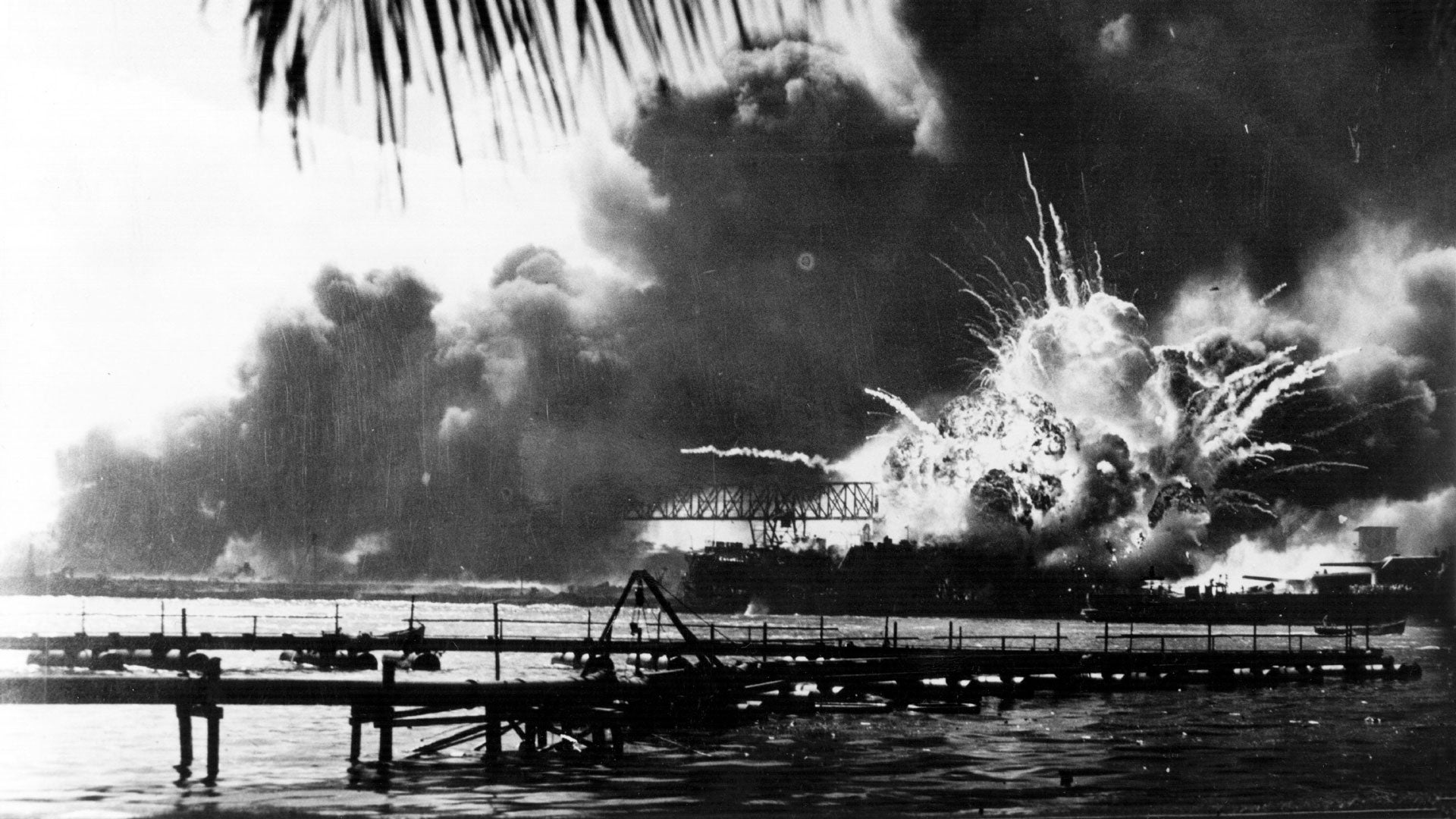 Η επίτευξη της πρώτης αλυσιδωτής αντίδρασης: Σικάγο, 2 Δεκ. 1942
Οι επικεφαλής του Manhattan Project
Leslie R. Groves, 1896-1970
J. Robert Oppenheimer, 1904-1967
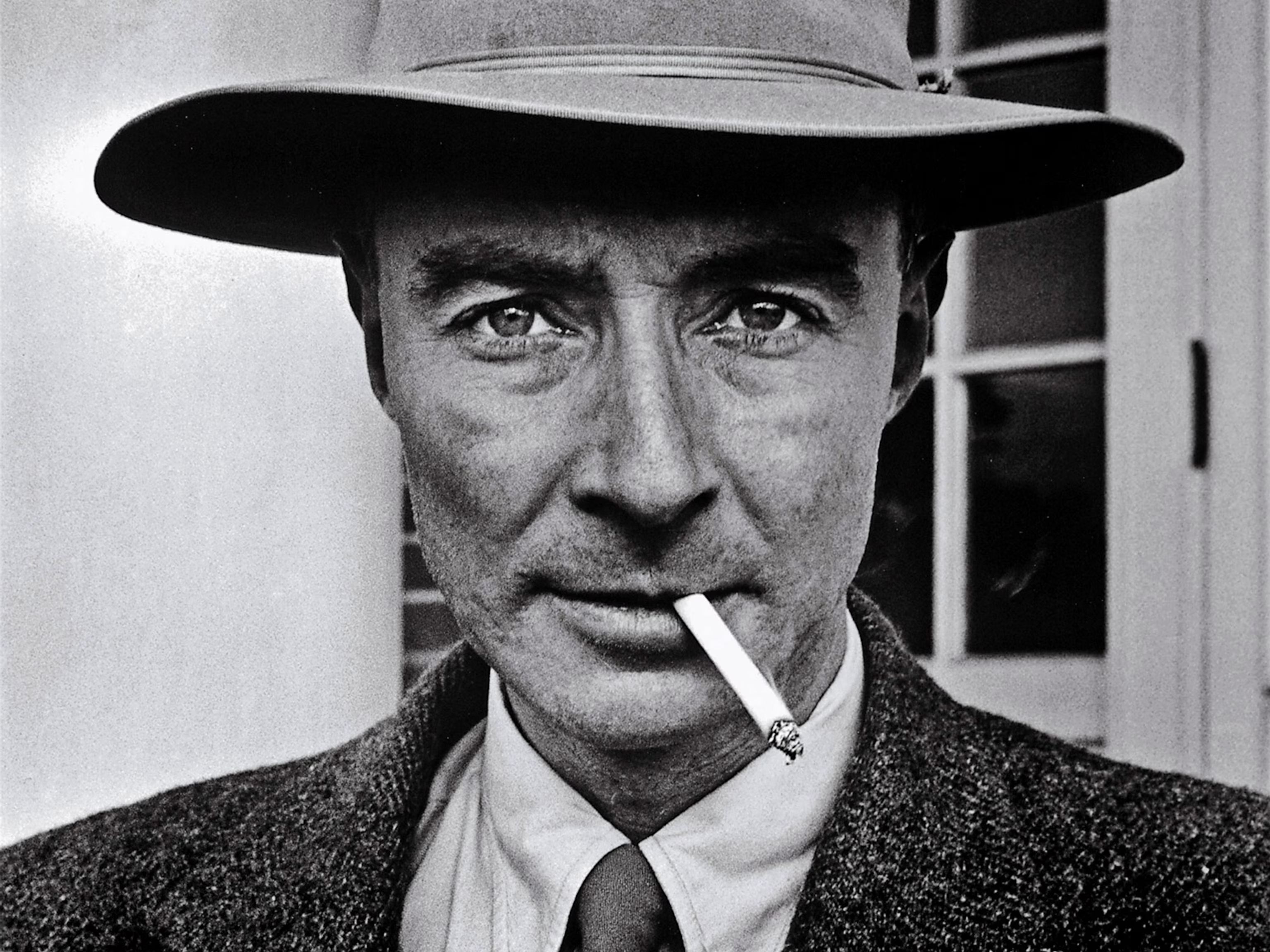 Ποιος ήταν ο J. Robert Oppenheimer;
Οι γονείς του ήταν Εβραϊκής καταγωγής. Ο πατέρας του είχε γεννηθεί στη Γερμανία ενώ η μητέρα του στις ΗΠΑ.
Ο πατέρας του ήταν πολύ ευκατάστατος επιχειρηματίας.
Η μητέρα του ήταν ζωγράφος και είχε σπουδάσει ιστορία της τέχνης.
Ο Oppenheimer σπούδασε χημεία στο Harvard.
Έκανε μεταπτυχιακές σπουδές στο Cambridge (Cavendish Laboratory) και στο Göttingen, όπου και πήρε το διδακτορικό του με τον Max Born. Το διδακτορικό του αφορούσε την εφαρμογή της κβαντικής μηχανικής στη μελέτη των μορίων (the Born-Oppenheimer approximation)
Επέστρεψε στις ΗΠΑ και «ίδρυσε» την πρώτη σχολή θεωρητικής φυσικής στο Berkeley.
Στη δεκαετία του 1930 η έρευνα του (όπως και των μαθητών του) επικεντρώνεται στην πυρηνική φυσική, στην κβαντική ηλεκτροδυναμική, και στην αστροφυσική.
Το 1939 δημοσιεύει μια εργασία που προέβλεπε την ύπαρξη μαύρων οπών.
Από το 1936 και μετά συνδέθηκε στενά με μέλη του κομμουνιστικού κόμματος των ΗΠΑ, το οποίο χρηματοδοτούσε αφειδώς.
Η γεωγραφία του Manhattan Project
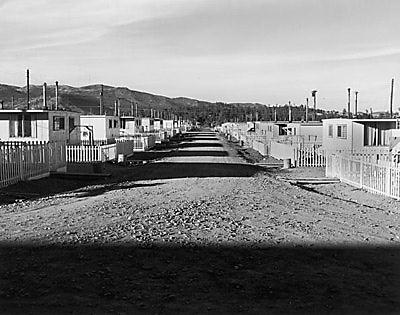 Λος αλαμος 1
ΛΟΣ ΑΛΑΜΟΣ 2
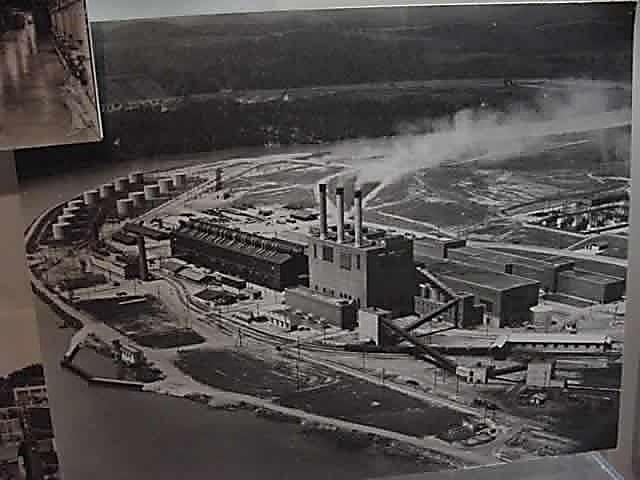 Oak Ridge – ΜΟΝΑΔΑ ΕΜΠΛΟΥΤΙΣΜΟΥ ΟΥΡΑΝΙΟΥ
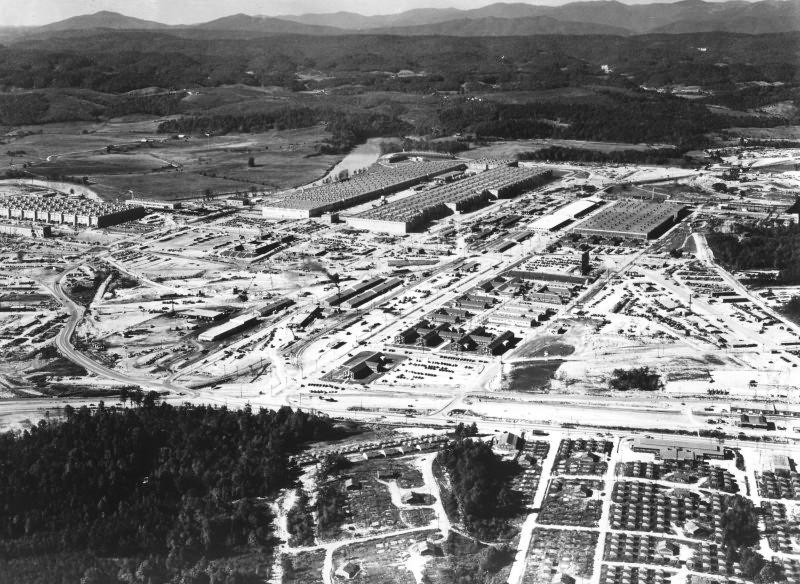 Oak Ridge – μονΑδες εμπλουτισμΟΥ ουρανΙου
Πυρηνικός αντιδραστήρας για την παραγωγή πλουτωνίου Hanford, Washington
Ο χαρακτήρας του MP
Ειδικότητες που συνεργάστηκαν για το σχέδιο Manhattan: φυσικοί, χημικοί, μαθηματικοί, μηχανικοί, τεχνικοί
Η βιομηχανική οργάνωση του σχεδίου Manhattan
Ο ρόλος του στρατού
Ο ρόλος των κατασκευαστικών εταιρειών και  βιομηχανιών: Du Pont, General Electric, Monsanto, General Dynamics, κλπ.
Η σχεδίαση της βόμβαςhttps://www.osti.gov/opennet/manhattan-project-history/Events/1942-1945/implosion_necessity.htm
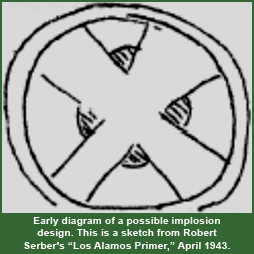 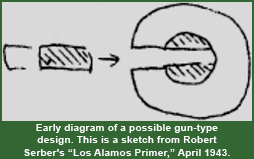 Ο εκρηκτικός μηχανισμός της βόμβας πλουτωνίουhttps://www.osti.gov/opennet/manhattan-project-history/Events/1942-1945/implosion_necessity.htmυ
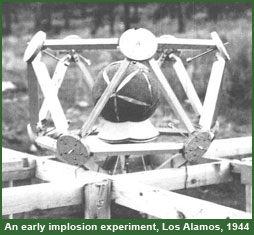 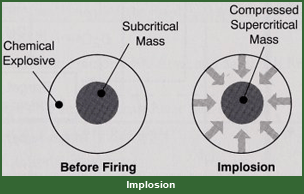 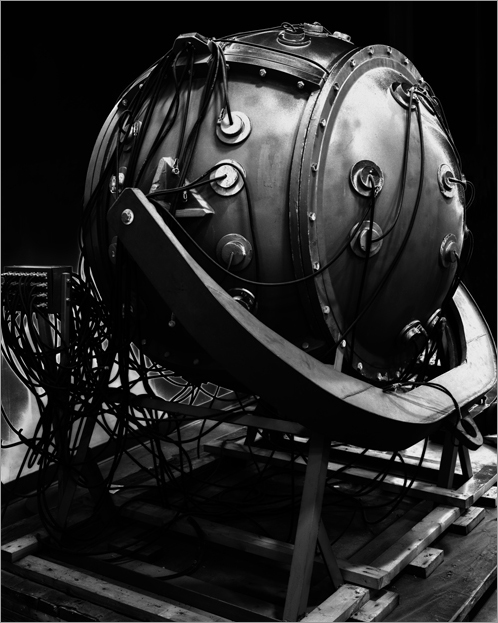 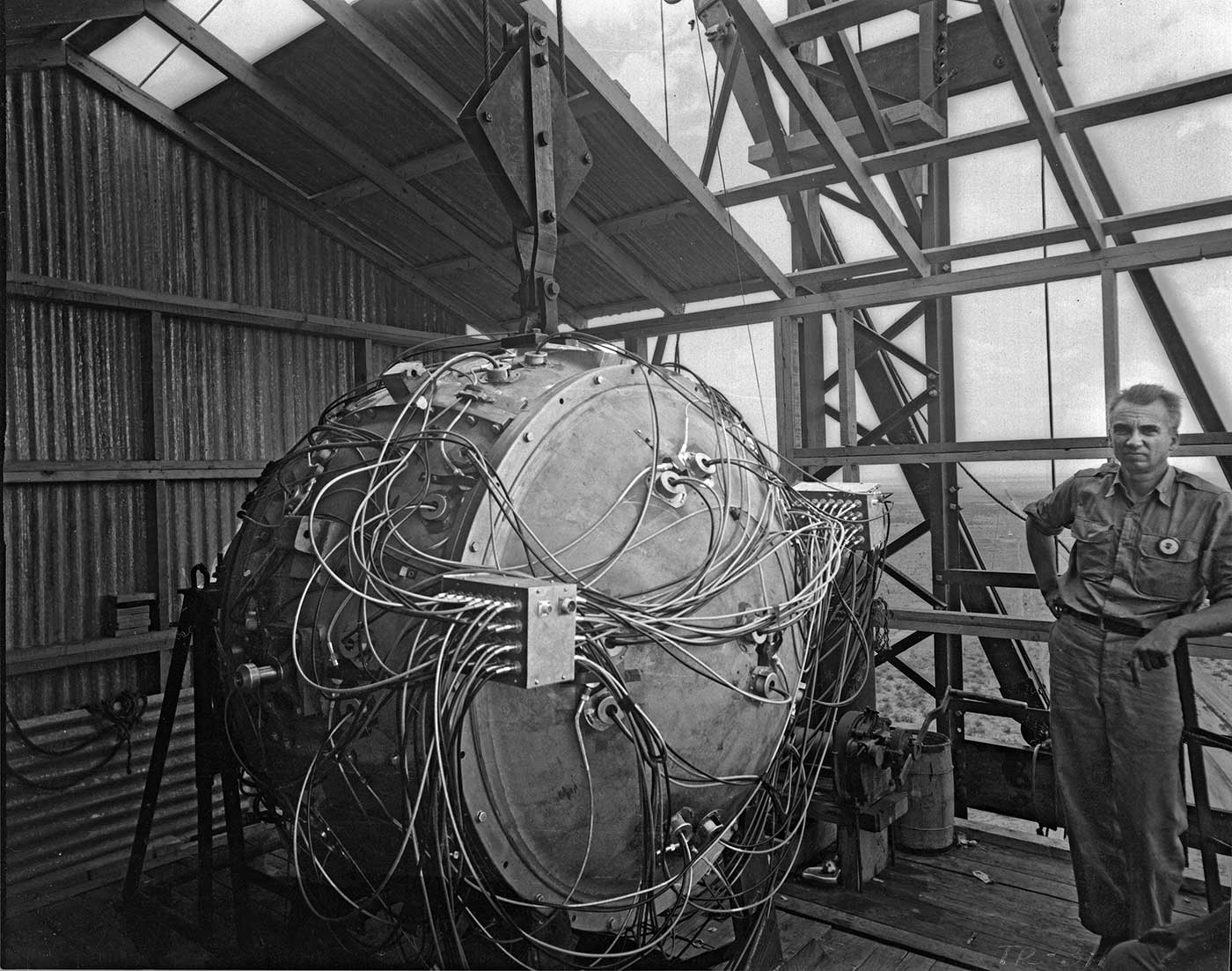 Trinity – the gadget
Trinity: Η δοκιμή της βόμβας πλουτωνίου
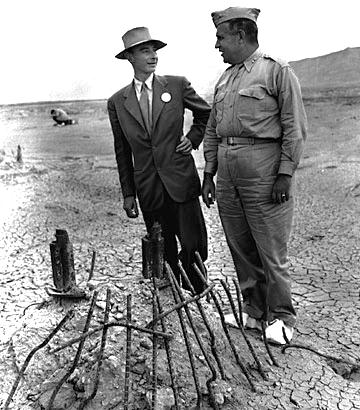 Oppenheimer & Groves στο σημειο της εκρηξης
9 Σεπτεμβριου 1945
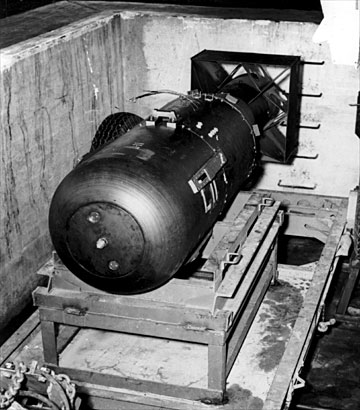 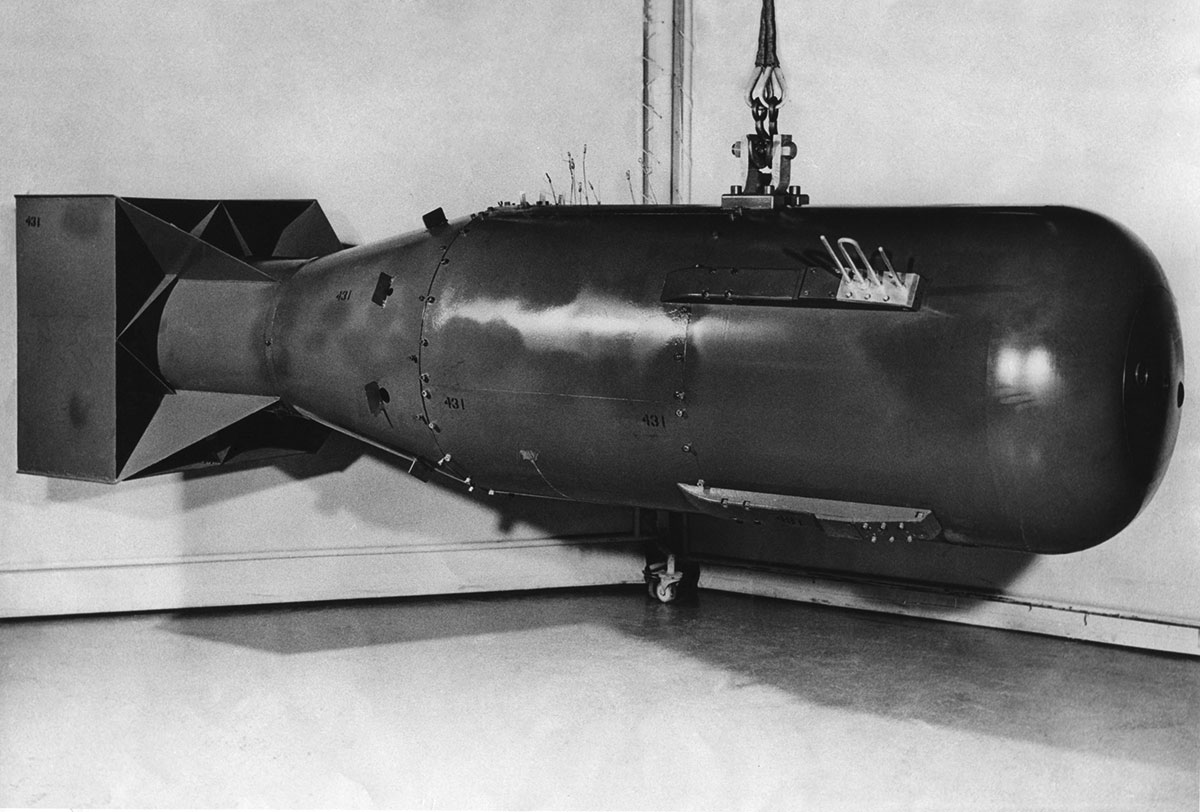 Little boy: η βΟμβα (U-235) που ΧΡΗΣΙΜΟΠΟΙΗΘΗΚΕ στη Χιροσίμα
Paul Tibbets & Enola Gay
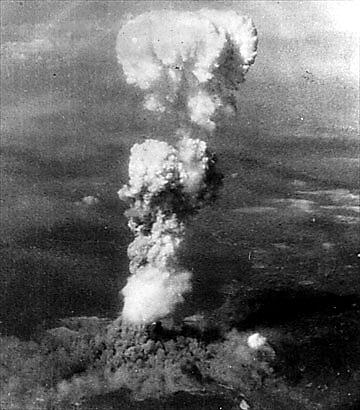 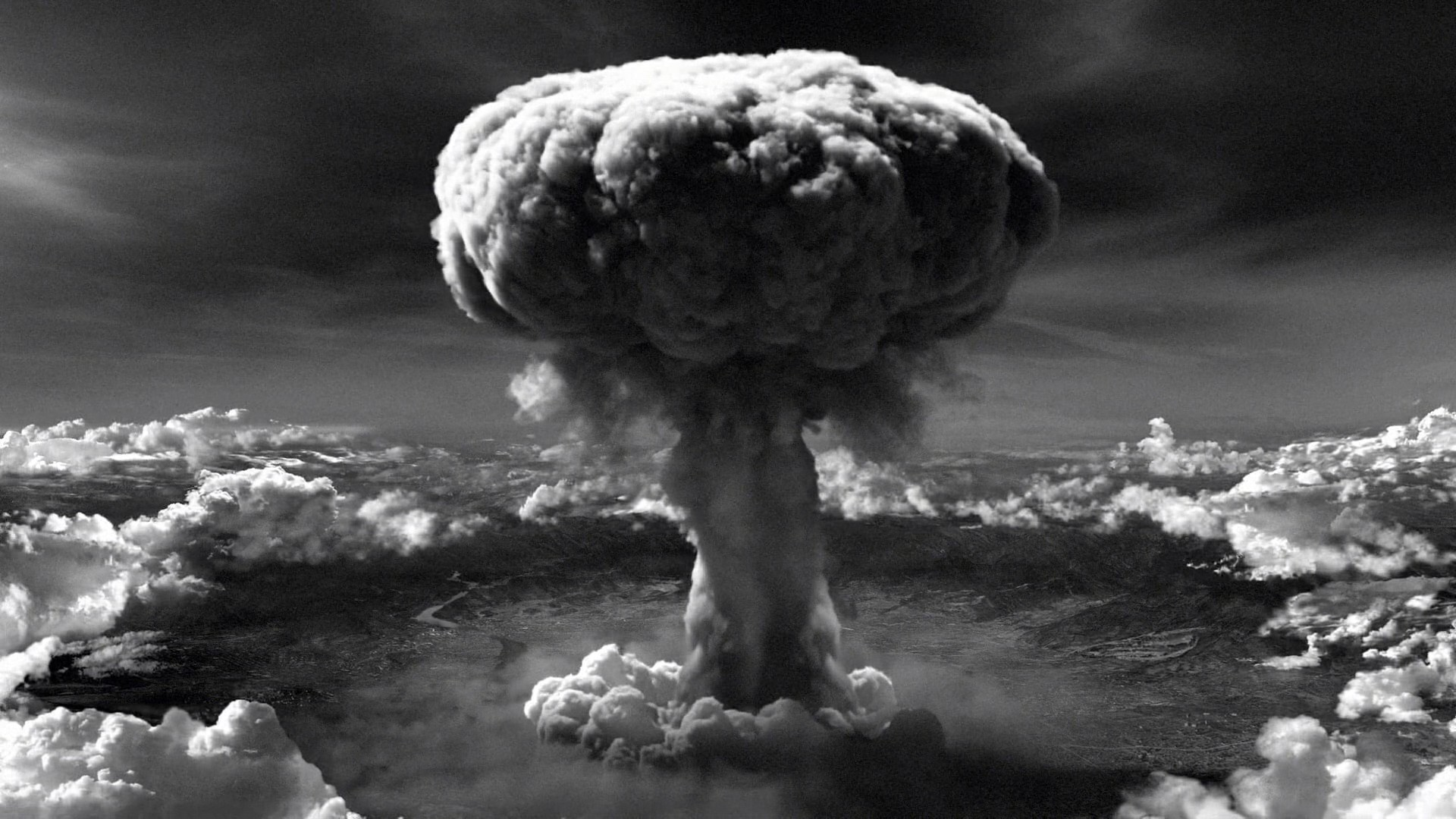 ΧιροσΙμα – η Εκρηξη
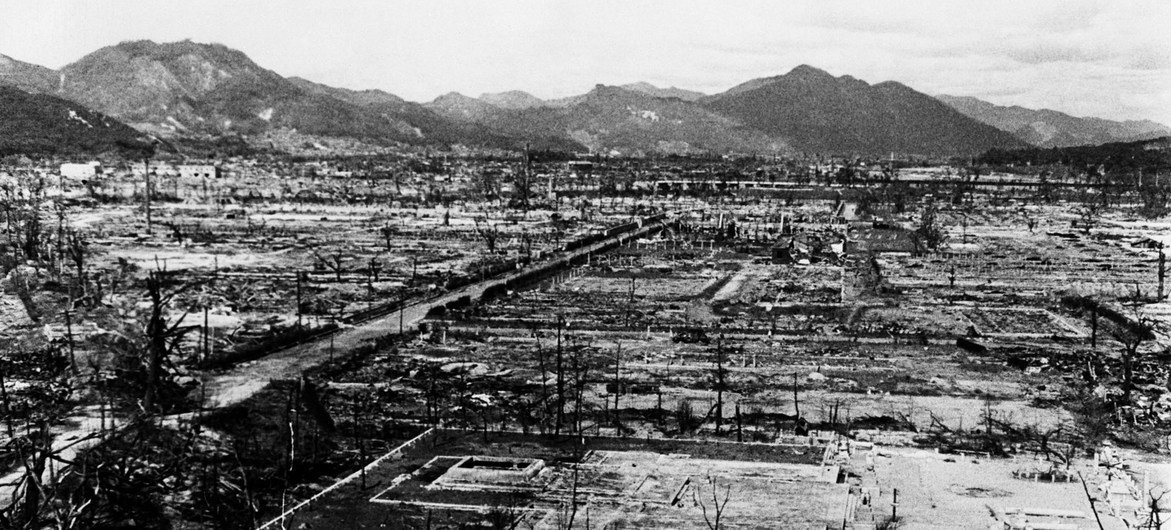 ΧιροσΙμα – η καταστροφΗ
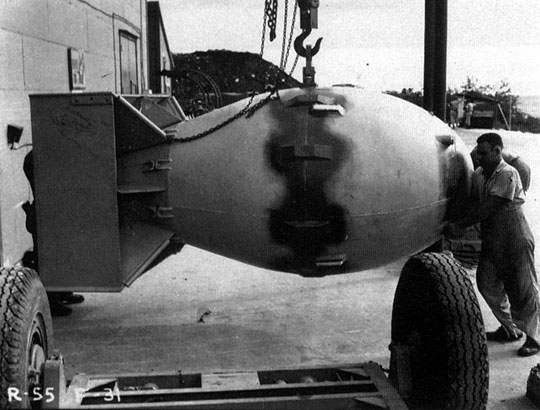 Fat man: η βΟμβα (Pu-239) που ΧΡΗΣΙΜΟΠΟΙΗΘΗΚΕ στο ΝαγκασΑκι
Ναγκασάκι – η έκρηξη
Ναγκασάκι – η καταστροφή
Ο βομβαρδισμός του ΑμβούργουΙούλιος & Αύγουστος 1943
Ο βομβαρδισμός του Τόκιο10 Μαρτίου 1945
Η απόφαση για τη χρήση της βόμβας
Οι στρατιωτικοί και οι πολιτικοί δεν θεωρούσαν την ατομική βόμβα ως κάτι το ιδιαίτερο (M. Gordin, Five Days in August)!
Η επίσπευση της λήξης του πολέμου
Η μαχητικότητα των Ιαπώνων – ήταν διατεθειμένοι να πολεμήσουν μέχρι τελικής πτώσης.
Η βόμβα ως εργαλείο εξωτερικής πολιτικής: η  ανάσχεση της Σοβιετικής Ένωσης
Η δικαιολόγηση του τεράστιου προϋπολογισμού του Manhattan Project στο Κογκρέσο
Οι επιπτώσεις του MP στις φυσικές επιστήμες
Η τεράστια αύξηση της χρηματοδότησης των φυσικών επιστημών
Από το 1938 έως το 1953 η χρηματοδότηση της φυσικής από το αμερικανικό κράτος εικοσαπλασιάστηκε!
Η κυριαρχία της φυσικής – το 1958 υπήρχαν 3πλάσιοι χημικοί σε σχέση με τους φυσικούς αλλά ελάμβαναν το ήμισυ της χρηματοδότησης.
Η στρατιωτικοποίηση της έρευνας στη φυσική
Το 1950 το 70% της έρευνας των φυσικών στα αμερικανικά πανεπιστήμια χρηματοδοτούνταν είτε από το υπουργείο άμυνας είτε από την επιτροπή ατομικής ενέργειας.
Η κυριαρχία της φυσικής υψηλών ενεργειών
Η επιστήμη μεγάλης κλίμακας
Η πειραματική φυσική μετά τον 2ο Π. Π.:Γραμμικός επιταχυντής, Lawrence Radiation Lab 1957
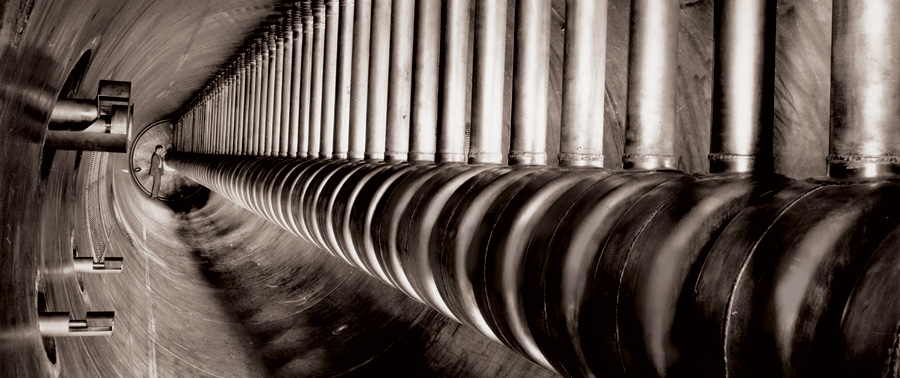 Το MP ως επιστημονικό και τεχνολογικό επίτευγμα: γιατί ήταν το μοναδικό πρόγραμμα για την κατασκευή ατομικής βόμβας που στέφθηκε με επιτυχία;
Το MP ως σημείο καμπής στην ιστορία των φυσικών επιστημών
Η αλλαγή της κλίμακας της επιστημονικής δραστηριότητας
Ο διεπιστημονικός χαρακτήρας των ερευνητικών προγραμμάτων μεγάλης κλίμακας